السلوك الوظيفي وأخلاقيات الوظيفة العامة
الاستاذ الدكتور 
حاتم جاسم عزيز
آيات قرآنية تؤكد على أهم السلوكيات الانسانية
- قال تعالى: ((وَأَنْ تَعْفُوا أَقْرَبُ لِلتَّقْوَى وَلاَ تَنسَوْا الْفَضْلَ بَيْنَكُمْ))- وقال تعالى: ((وَيَسْأَلُونَكَ مَاذَا يُنفِقُونَ قُلْ الْعَفْوَ))- وقال عز وجل: ((وَلْيَعْفُوا وَلْيَصْفَحُوا أَلاَ تُحِبُّونَ أَنْ يَغْفِرَ اللهُ لَكُمْ))
أقوال مهمة في تحديد سلوك الانسان؟
. قيل لعلي ابن ابي طالب (ع) يا أمير المؤمنين صف لنا صفة المؤمن كأنّنا ننظر إليه
فقال (عليه السلام): «... سهل الخليقة، لين العريكة، رصين الوفا، قليل الأذى، لا متأفّك ولا متهتّك، إن ضحك لم يخرق، وإن غضب لم ينزق، ضحكه تبسّم، واستفهامه تعلّم، ومراجعته تفهّم، كثير علمه، عظيم حلمه، كثير الرحمة، لا ينجل ولا يعجل، ولا يضجر ولا يبطر، ولا يحيف في حكمه، ولا يجور في علمه، نفسه أصلب من الصلد، ومكادحته أحلى من الشهد، لا جشع ولا هلع، ولا عنف ولا صلف، ولا متكلّف ولا متعمّق، جميل المنازعة، كريم المراجعة، عدل إن غضب، رفيق إن طلب، لا يتهوّر ولا يتهتّك ولا يتجبّر، خالص الودّ، وثيق العهد، وفيّ شفيق، وصول حليم حمول، قليل الفضول، راض عن الله عز وجل، مخالف لهواه، لا يغلظ على من دونه.
ولا شك أن أي مجتمع إنما يتمسك بقيمه ويتحلى بالأخلاق المتعارفة لديه، حينما تكون صفوة هذا المجتمع متحلية بتلك الأخلاق، حريصة على تمثلها، عاملة على التزام بقية الأفراد بها، حينئذ لن يكون هناك أي مشكلة، بل سنجد أغلب الناس يتنافسون في التحلي بتلك الأخلاق، حريصين على التمسك بها في مسالكهم الفردية وعلاقاتهم الاجتماعية. أما عندما تكون صفوة المجتمع سادرة في مهاوي الانحراف، ممعنة في التحلل من القيم والأخلاق، دائبة في ارتكاب ما تشمئز منه النفوس السليمة، فلا عجب أن يتنافس بقية الناس بعد ذلك في التحلل من القيم والمبادئ، لينغمسوا في الانحراف والتخلص من نداء الأخلاق.
ان المساهمة الخاصة التي قدمها (ماسلو) لعلم النفس الانساني هو مفهومه الخاص بهرم الحاجات الذي بناه نظرياً من ان الانسان يجب ان يبدأ اولاً باشباع حاجاته التي تقع في قاعدة الهرم صعوداً الى قمتها حيث الحاجة الى تحقيق الذات، وقد رتبت هذه الحاجات بالتسلسل الاتي :
الحاجات الفسيولوجية ، 
وحاجات الامن ، 
وحاجات الحب والانتماء ، 
وحاجات الاحترام ، 
وحاجات تحقيق الذات ، 
وقد اضاف نوعين اخرين الى هذه الحاجات وهما الحاجة الى الفهم والمعرفة والحاجة الى الجمال
س/ ما هي نظرية العطاء
ج/ هي واحدة من النظريات الحديثة التي تؤكد على ان الانسان كلما ازداد عطائه كلما قلت عنده الامراض نتيجة افراز الغدد للهرمونات واهم هذه الهرمونات هو هرمون السعادة ومن خلال العطاء يتم تحقيق الذات الذي اكد عليه ماسلو في نظريته
من أين تستمد المبادئ الأخلاقية ؟
القيم الإنسانية الأساسية المنبثقة من الديانات السماوية :  وإنك لعلى خلق عظيم       ( إنما بُعِثْتُ لأتمم مكارم الأخلاق ) ولا يوجد دين ان كان  سماوياً أو وضعياً لا تحكمه مجموعه من القيم 
الثقافة والفلسفة السائدة  في المجتمع وما يفعله الآخرون . وكل الفلسفات اكدت على الثالوث القيمي الا وهو (الحق ، الخير ، الجمال)
المنافع المترتبة على الالتزام الأخلاقي :
هناك مقولة تؤكد أنك إذا وظفت شخصاً لديك فقد وظفت أخلاقه معه ، هذه قاعدة سلوكية عامة ، فلا يُتصور منطقياً أن ينفصل الشخص عن خلقه.
الاهتمام بالأخلاق يسهم في تحسين المجتمع ككل ، فتتراجع الممارسات الظالمة ،وتتوافر الفرص المتكافئة للناس ، وتنفذ الأعمال بوساطة الأعلى كفاءةً .
الالتزام بأخلاقيات العمل يسهم في شيوع الرضا الاجتماعي بين غالبية الناس، كنتيجة لعدالة التعامل والمعاملات والعقود وإسناد الأعمال وتوزيع الثروة وربط الدخل بالمجهود.
أخلاقيات العمل تدعم البيئة المواتية لروح الفريق وزيادة الإنتاجية.
الالتزام بأخلاقيات العمل ، بدعم عدد من البرامج الأخرى المهمة مثل برامج التنمية البشرية ، وبرامج الجودة الشاملة ، وبرامج التخطيط الاستراتيجي ، وكل هذا يصب في اتجاه دعم الجامعة وتنميتها ونجاحها 
إن وجود ميثاق أخلاقي تلتزم به المهنة أو الجامعة ، يكون بمثابة دليل أو مرجع يسترشد به الجميع ، ليس فقط في تصرفاتهم ، وإنما أيضا عندما تثور الخلافات أو يثور الجدل حول ما السلوك الواجب الإتباع في مثل هذه الخلافات .
الالتزام الأخلاقي يؤمن الجامعة ضد المخاطر إذْ يكون هناك التزام بالشرعية والابتعاد عن المخالفات ، والتمسك بالقانون ، فالقانون من قبلُ ومن بعدُ ليس إلا قيمة أخلاقية.
إدارة أخلاقيات العمل بكفاءة تشعر العاملين بالثقة بالنفس ، والثقة في العمل، وبأنهم يقفون على أرض صلبة ونزيهة وشريفة ، وكل هذا يقلل القلق والتوتر والضغوط ، ويحقق المزيد من الاستقرار.
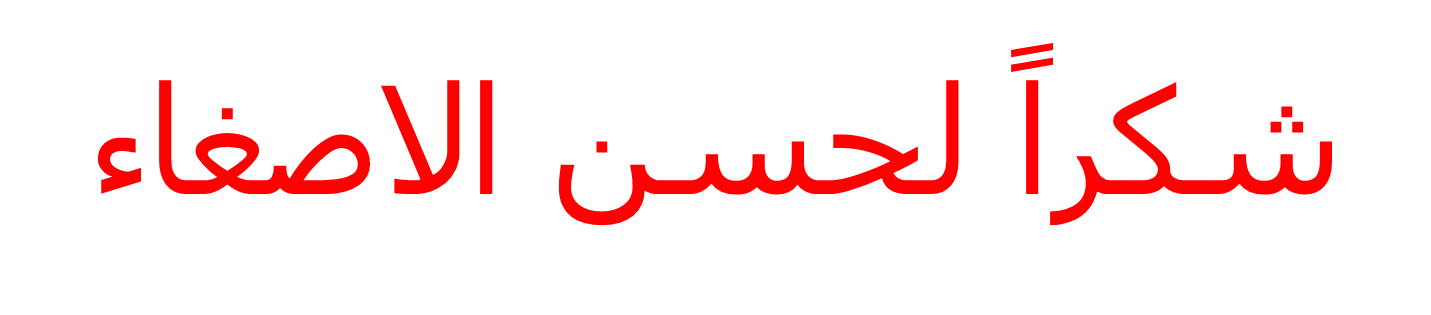